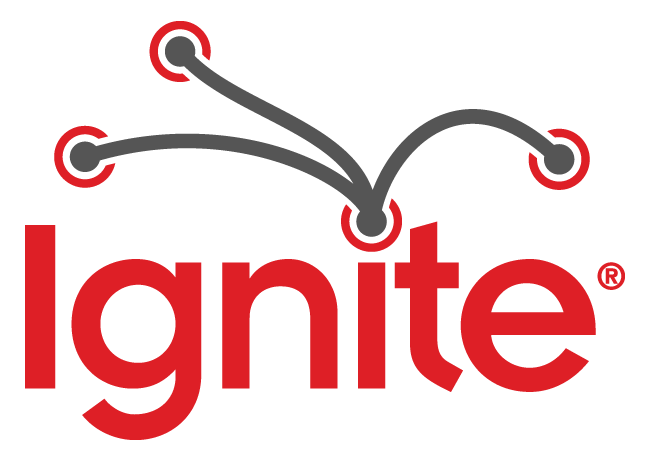 Roped into by Pattie Noonan, Amy Erickson Gaumer and Kerry Haag
For SPDG Conference
Piece of Cake, right?.............
5 minute Presentation
5 minutes for participants to ask questions
5 minutes to pair-share on 2 questions you provide them
Ignite Steps
http://www.speakingaboutpresenting.com/content/fast-ignite-presentation
Sketch the outline (1 hour)
Type your words into 20 slides (1 hour)
Package them in 15 second blocks (15 minutes)
Create visual slides ( 2 hours)
Print Notes (15 minutes)
Rehearse (3 hours)
Deliver (30 minutes)
Total 8 hours
Ready or Not………Here it comes!
Making Informed Decisions Using Family Engagement DataJane Groff, Ph.D. Ex. DirectorKS Parent Information Resource Center
MTSS
School Implementation Scale: Instruction
KPIRC: Engaging All Families Modules
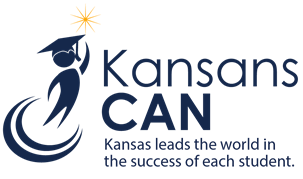